하나님께 예배드려요!
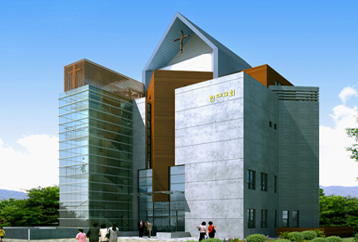 2015년  12월 13일    어린이 예배
오늘은 
강 림 절 제3주 
주일입니다.
예배로의 부름
하나님은 영이시니 
예배하는 자가 신령과 
진정으로 예배할지니라(요 4:24)
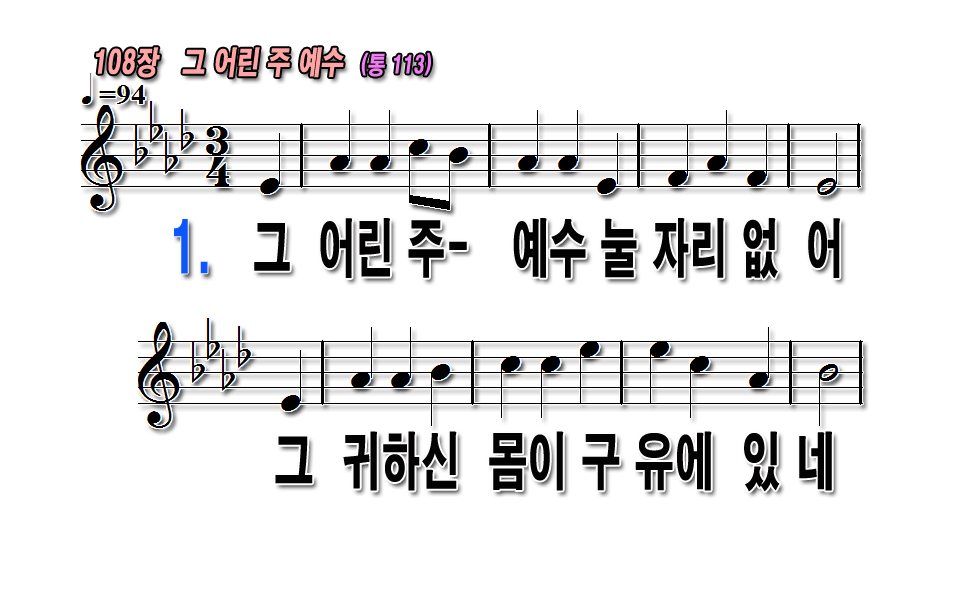 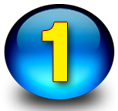 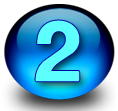 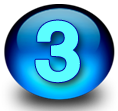 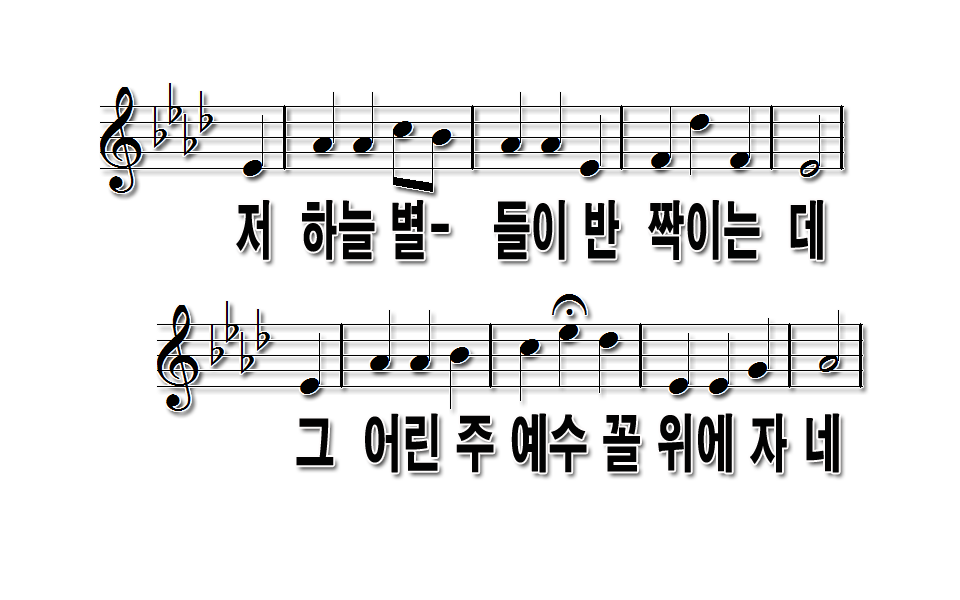 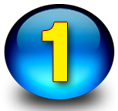 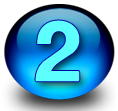 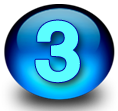 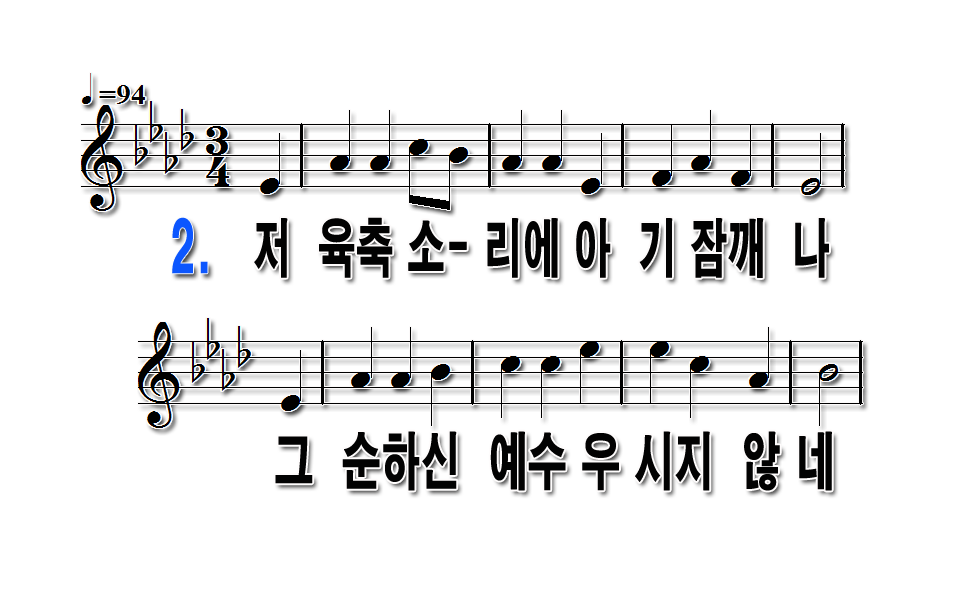 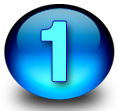 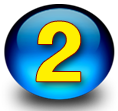 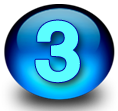 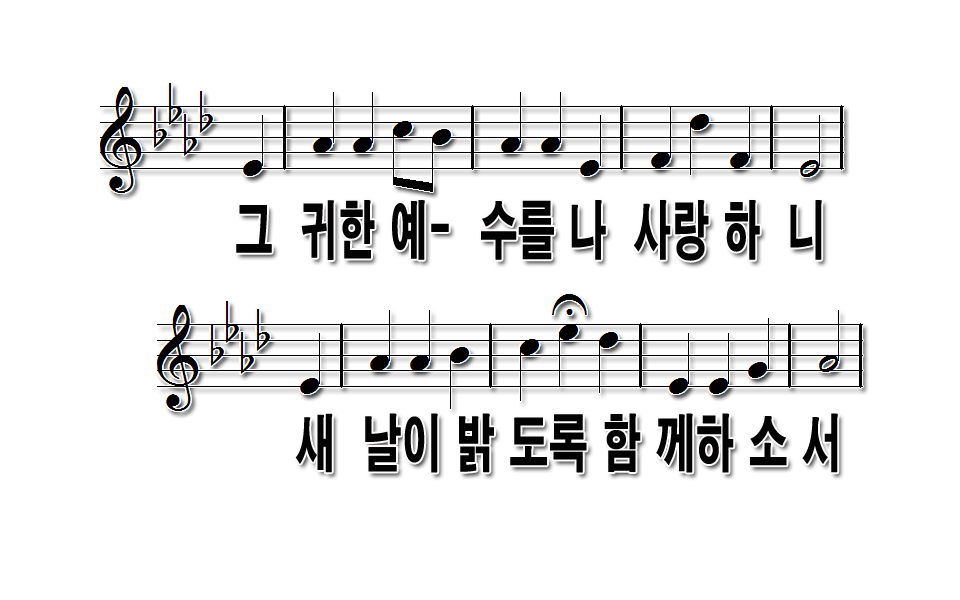 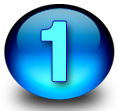 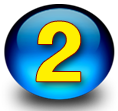 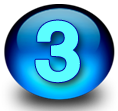 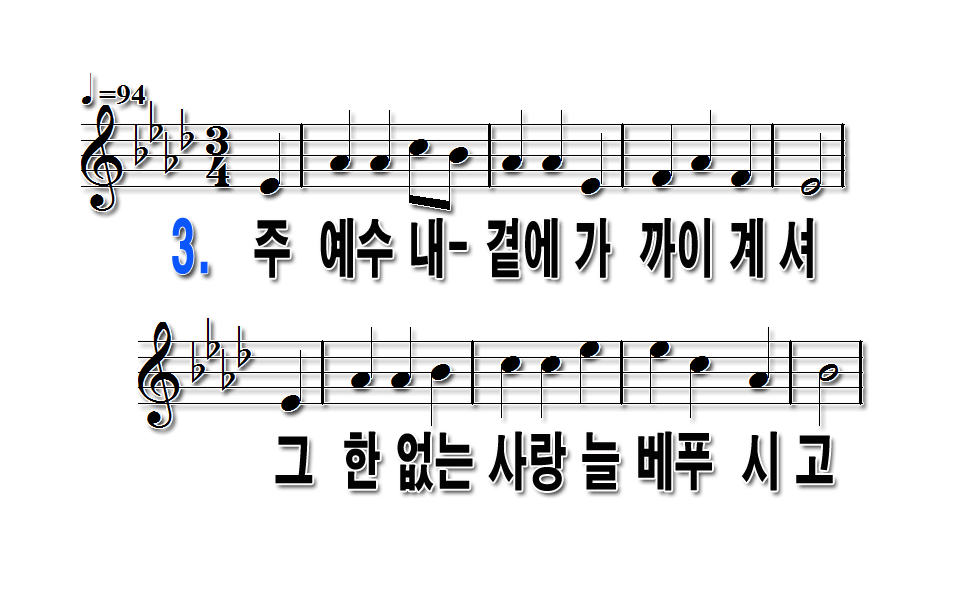 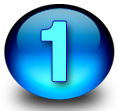 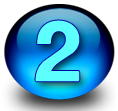 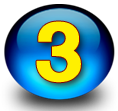 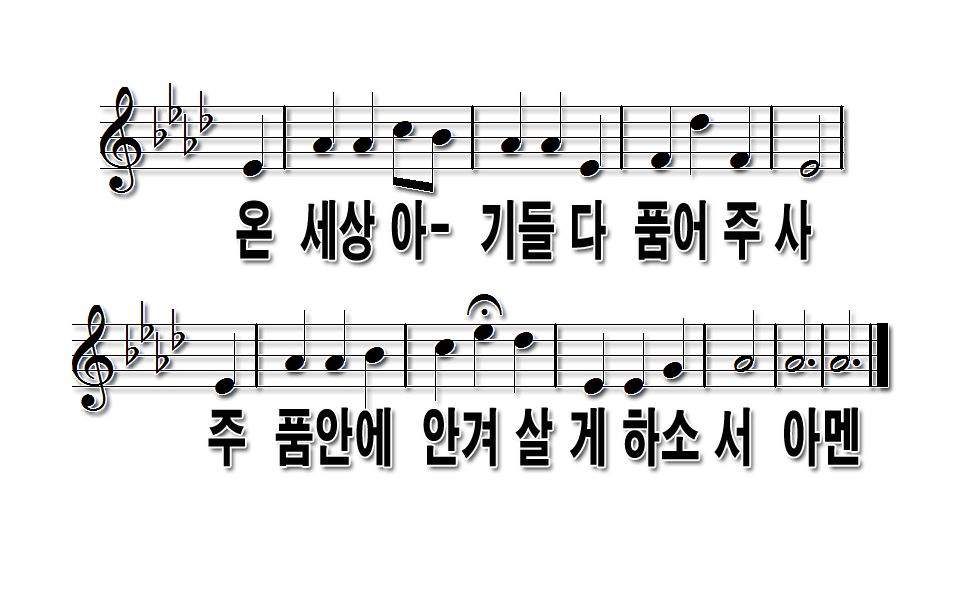 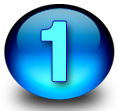 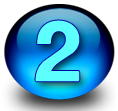 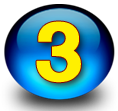 공동기도
사랑의 하나님 아버지!
우리들을 위하여 이 땅에 
아기 예수님을 보내 주심을
감사드립니다.
공동기도
양 치던 목동들과 동방박사들이
가장 깨끗한 마음으로 
아기 예수님께 경배 드린 것처럼
우리들의 마음도 가장 깨끗한
마음으로 경배 드리길 
원합니다.
공동기도
그리고 우리들의 모든 삶이
예수님의 별빛처럼 반짝여서
예수님을 모르는 사람들에게
희망이 되게 해 주세요.
공동기도
그래서 하나님께는 영광이 되고,
우리들에게는 기쁨이 될 수 있게
해주세요. 
예수님 이름으로 기도합니다.
아멘!
주여 이 시간
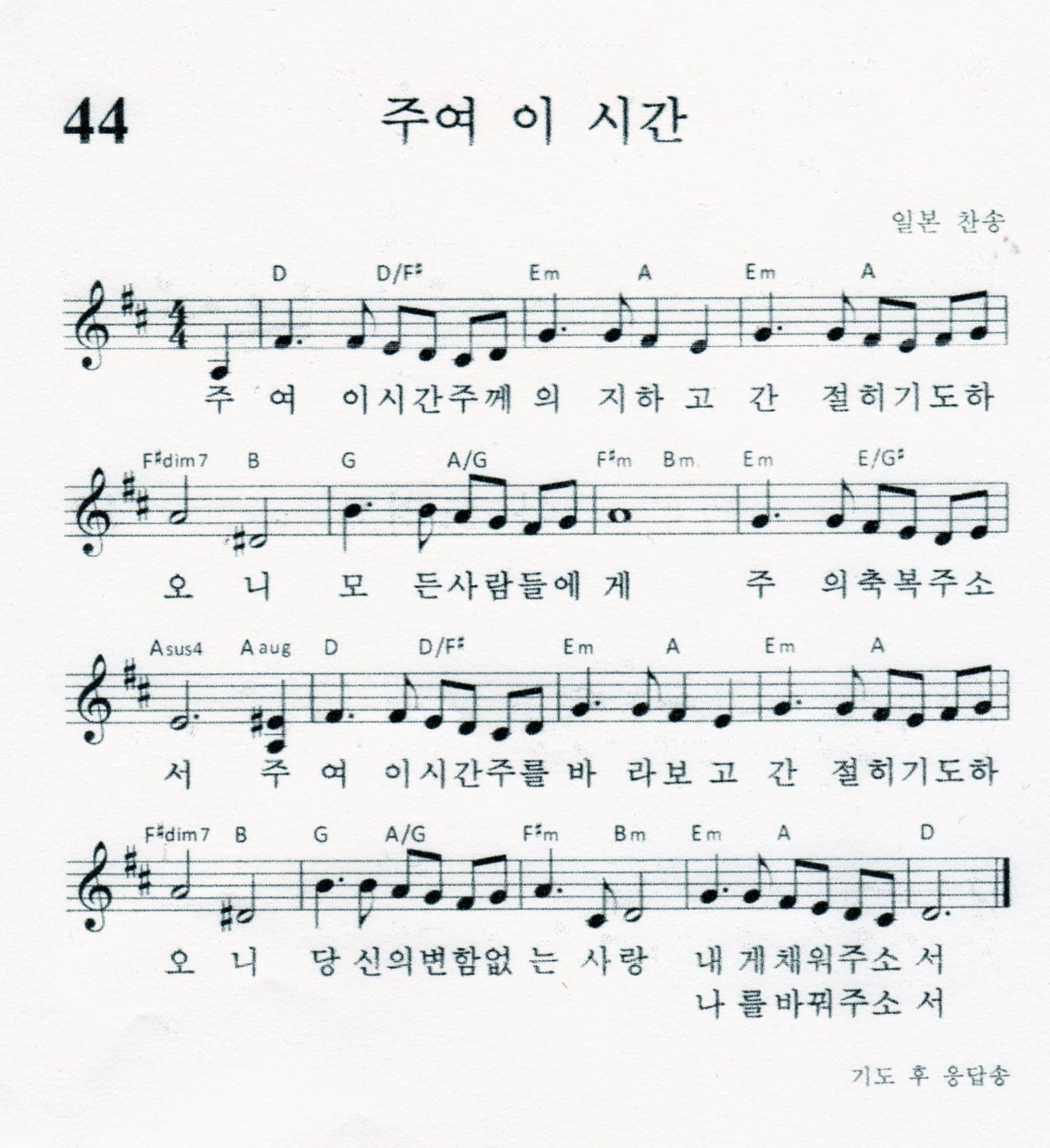 ①
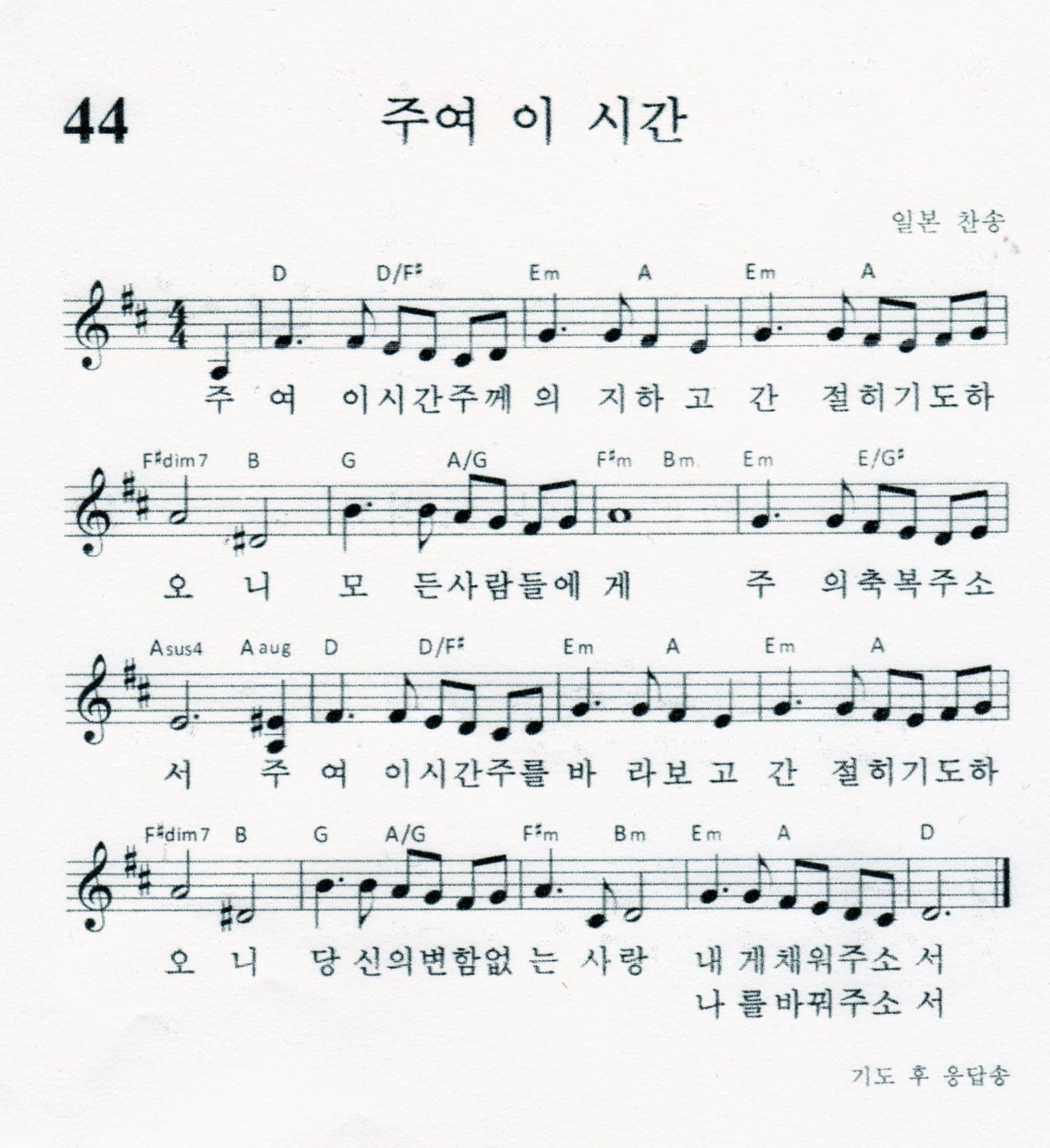 ②
나누어 읽는 말씀
다   솔 :  한 아이가 우리를 위해
              태어났다.

 회   중 :  그는 우리의 통치자가 될
              것이다.

 다   솔 :  천사가 그들에게 말하였다.
              “두려워하지 말아라
나누어 읽는 말씀
회   중 :  나는 온 백성에게 큰 기쁨이
              될 소식을 너희에게 전하여
              준다.
 다   솔 :  오늘 다윗의 동네에서
              너희에게 구주가 나셨으니,
 회   중 :  그는 곧 
              그리스도 주님이시다”
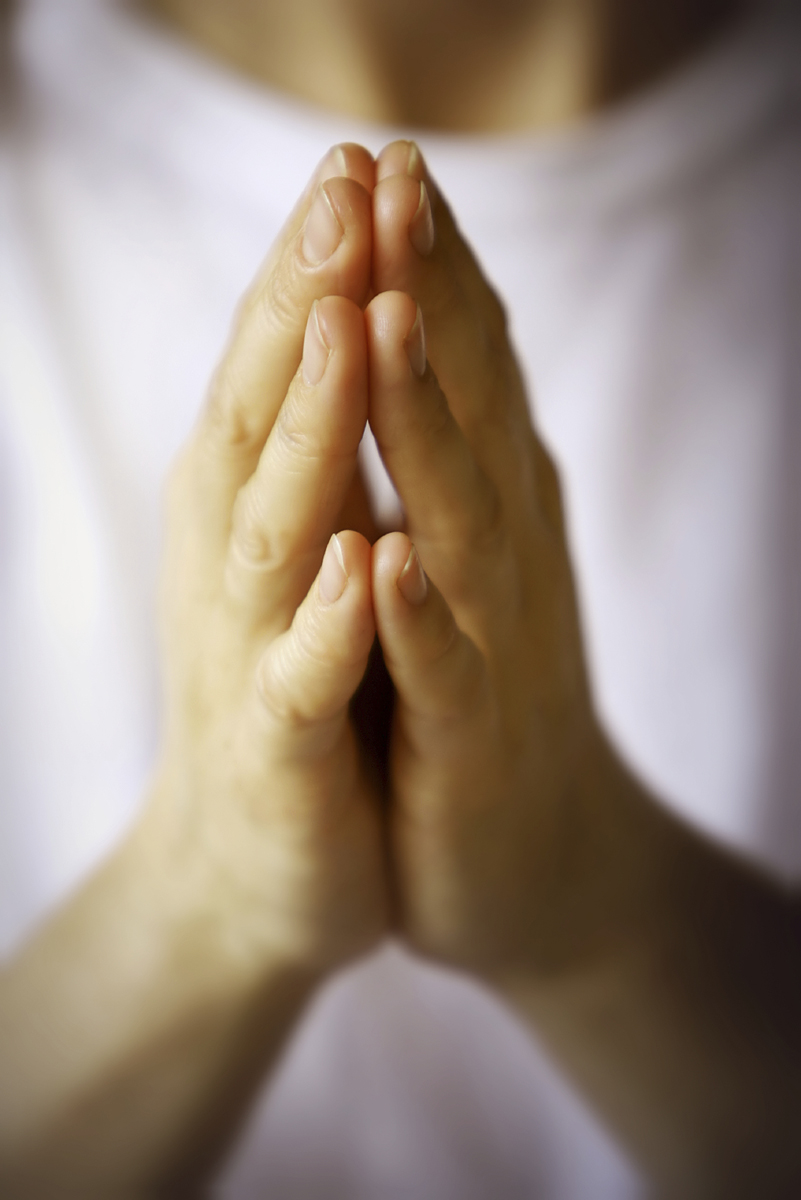 사 도  신 경
전능하사 천지를 만드신 
하나님 아버지를 내가 믿사오며,
그 외아들 우리 주 예수 그리스도를 
믿사오니,
이는 성령으로 잉태하사 
동정녀 마리아에게 나시고,
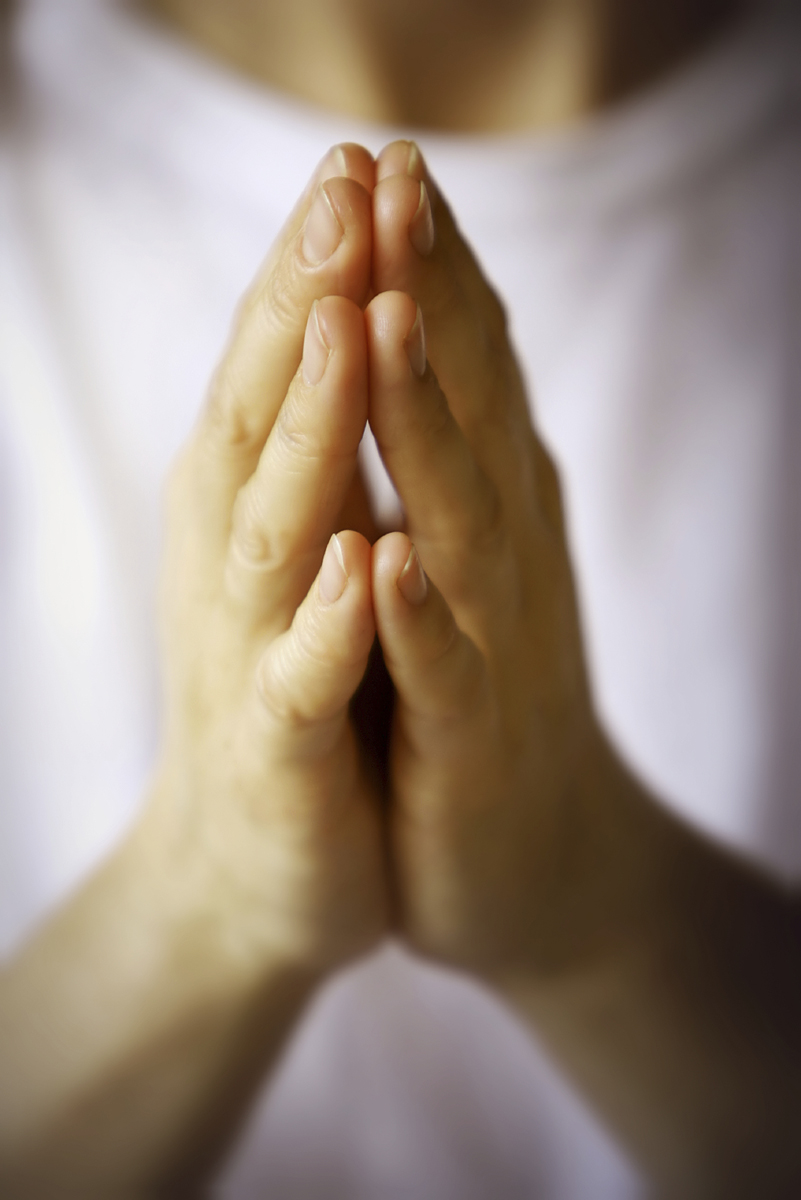 본디오 빌라도에게 고난을 받으사,
십자가에 못박혀 죽으시고,
장사한 지 사흘 만에 죽은 자 가운데서
다시 살아나시며 
하늘에 오르사, 전능하신 하나님 우편에 
앉아 계시다가,
저리로서 산 자와 죽은 자를 심판하러 
오시리라.
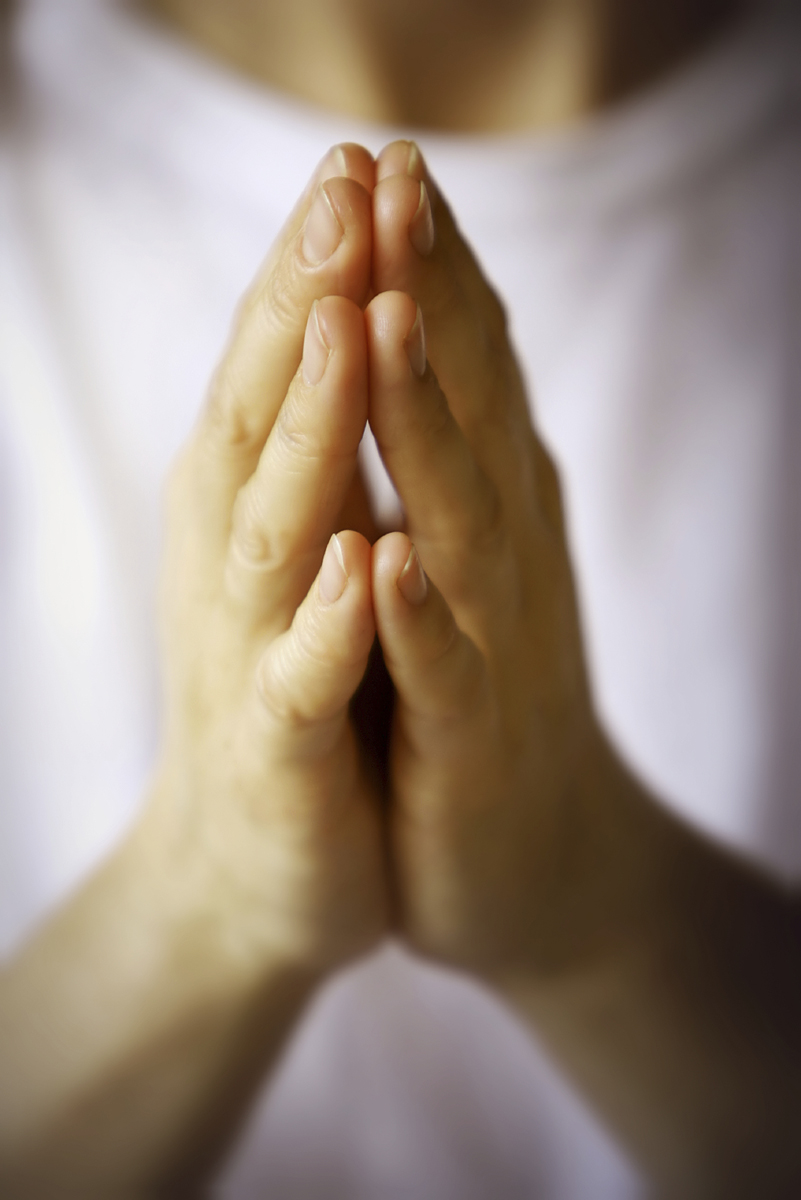 성령을 믿사오며, 거룩한 공회와, 
성도가 서로 교통하는 것과,
죄를 사하여 주시는 것과, 
몸이 다시 사는 것과,
영원히 사는 것을 믿사옵나이다. 
아멘.
대표 기도 – 박채원 어린이
설  교 – 김만규 권사님
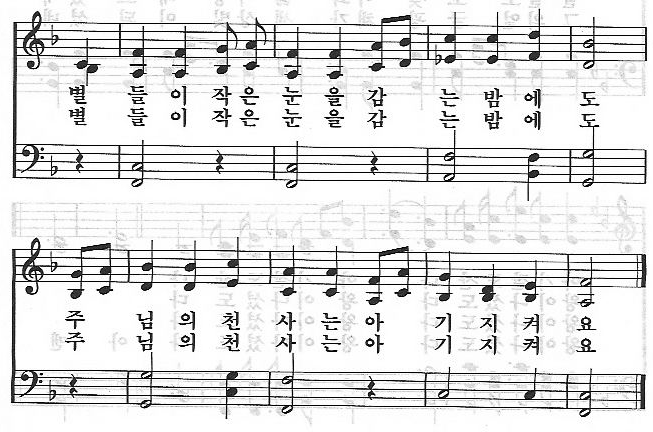 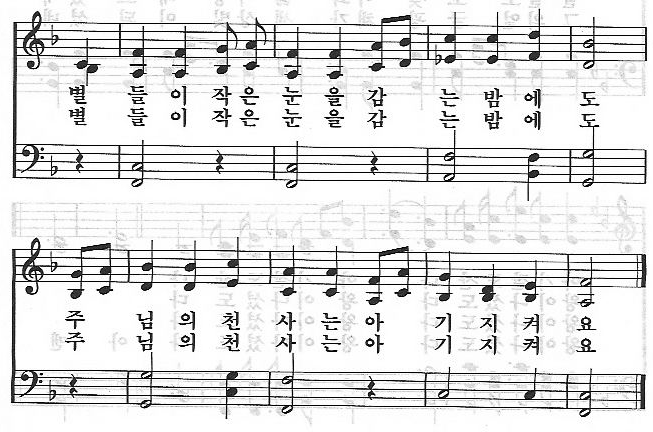 헌금 기도 – 신정호 어린이
광  고
1
2
3
[Speaker Notes: 마우스 오른쪽 클릭 후 텍스트편집(문자열추가) 버튼 누른후 텍스트 삽입 바랍니다]
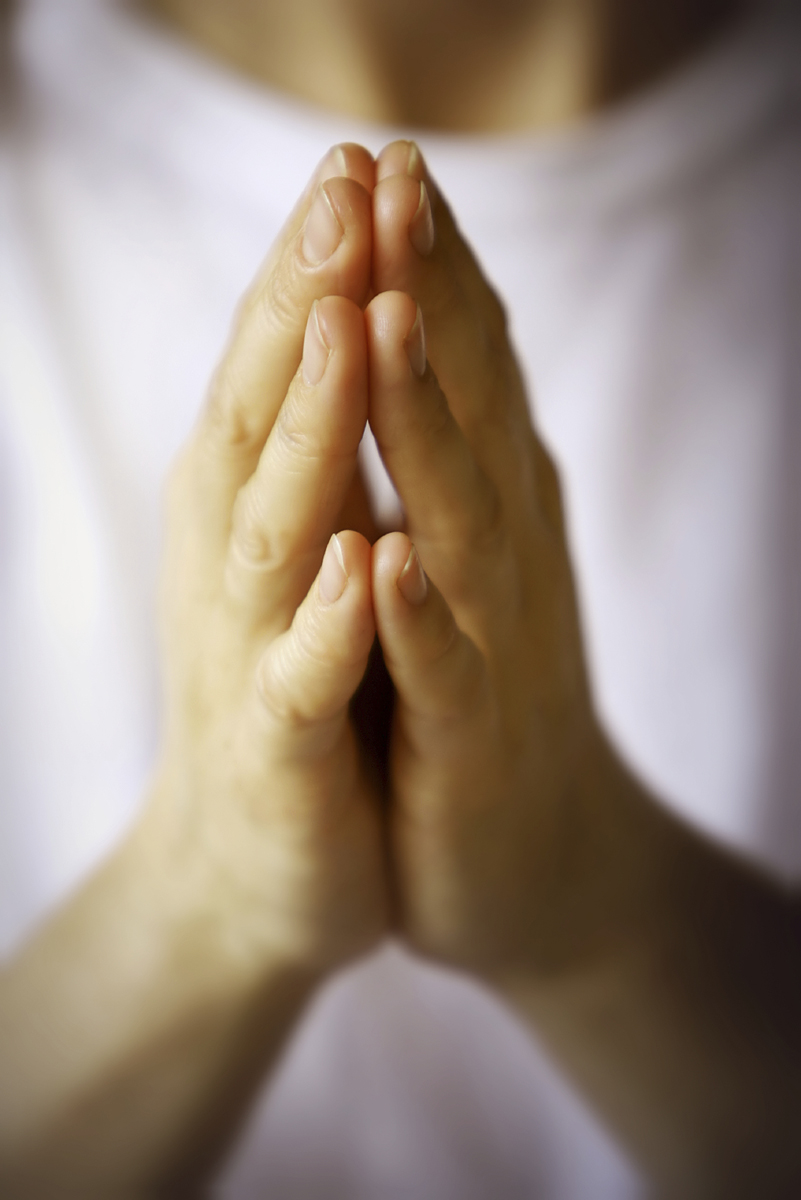 주기도문
하늘에 계신 우리 아버지여
 이름이 거룩히 여김을 받으시오며
 나라가 임하시오며
 뜻이 하늘에서 이루어진 것같이
 땅에서도 이루어지이다
 오늘 우리에게 일용할 양식을 주시옵고
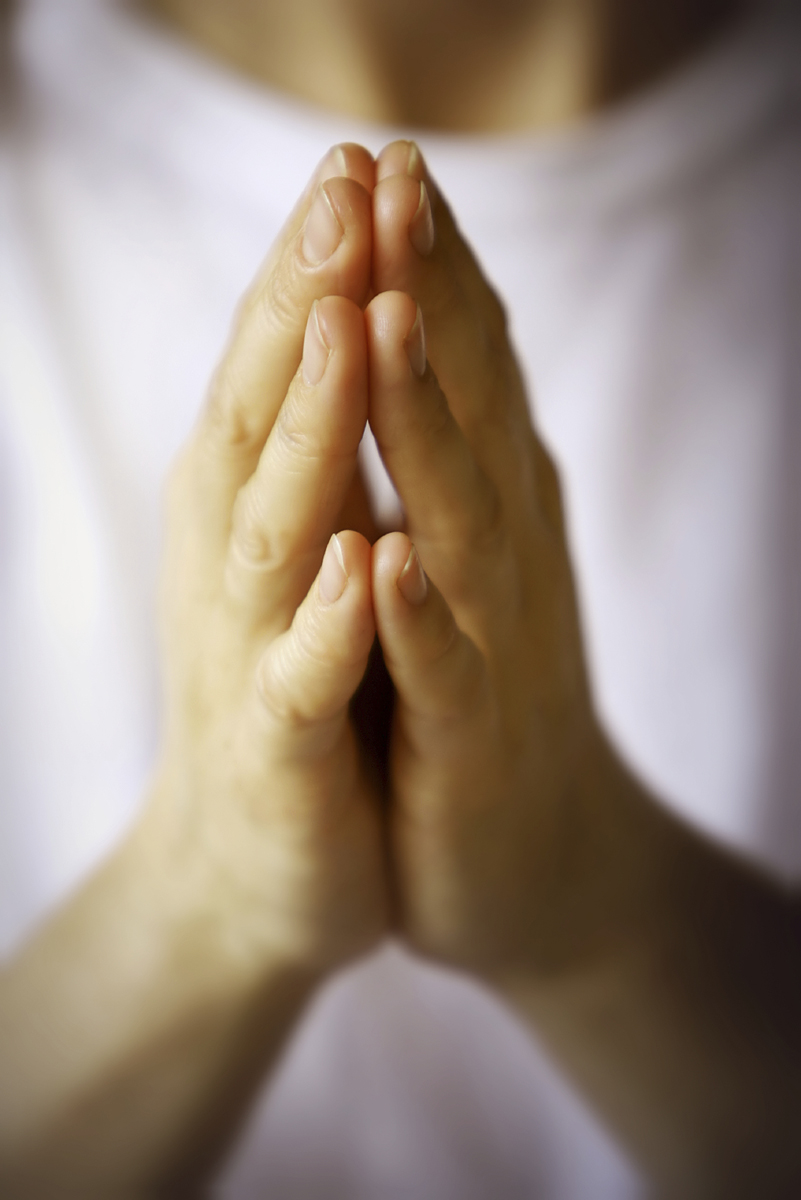 우리가 우리에게 죄 지은 자를 
사하여 준 것같이
우리 죄를 사하여 주시옵고
우리를 시험에 들게 하지 마시옵고
다만 악에서 구하시옵소서
나라와 권세와 영광이 아버지께
영원히 있사옵나이다        아멘.